Reflections on Charge Symmetry Breaking
Patrick Achenbach
U Mainz
June 2o18
Reflections on Charge Symmetry Breaking
sizeable effect in A = 4 isospin mirror pair
large experimental uncertainties in A = 7, 8, 9, and 10 isomultiplets

what are the (quantitative and qualitative) limitations of the data?
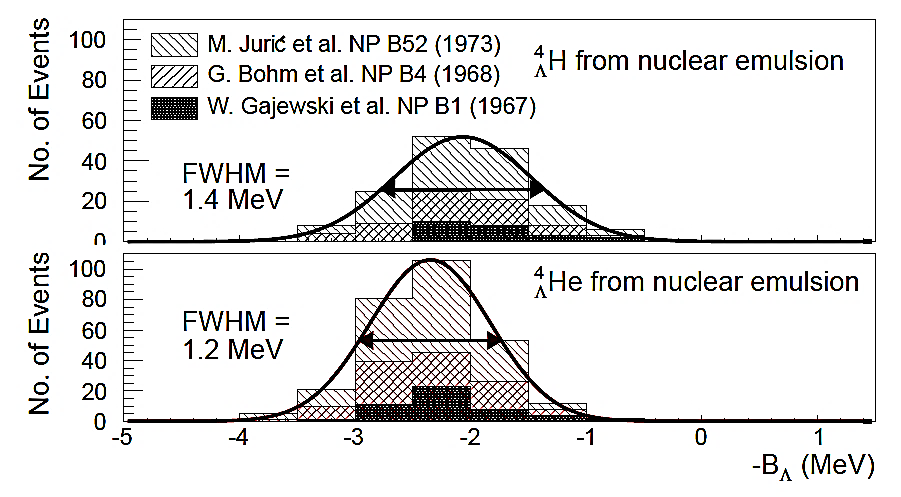 ΔBΛ = 0.350.06
Use of Point Estimators
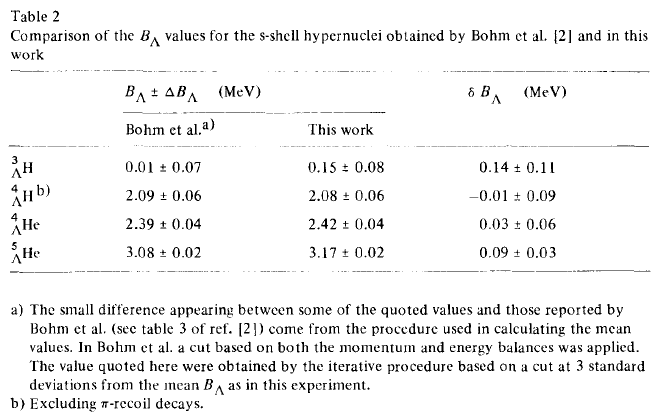 [M. Jurič et al., Nucl. Phys. B 52 (1973) 1]
CSB Database Issues (Personal Perspective)
No

No

No


No

No

No
do we have a complete set of statistical and systematic errors?

are all of the errors symmetric? is the data normal distributed?
are outliers of values treated consistently?(outliers can indicate a heavy-tailed distribution)

do we know all the cross-correlated errors when combining binding energies from different measurements?

are likelihood functions used to combine different experiments? 

do we have a coherent and fully accepted database? (analogous to the PDG compilation)
The CSB Database I
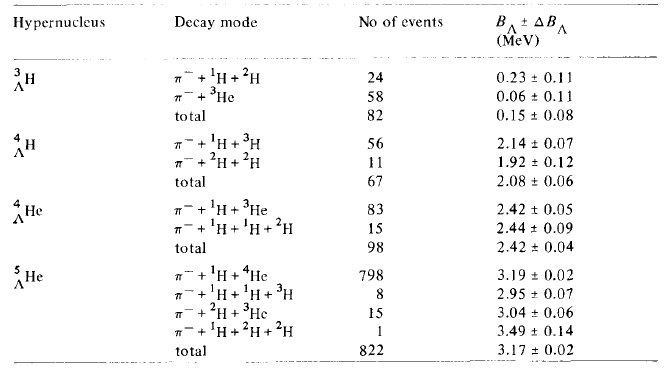 [M. Jurič et al., Nucl. Phys. B 52 (1973) 1]
The CSB Database II
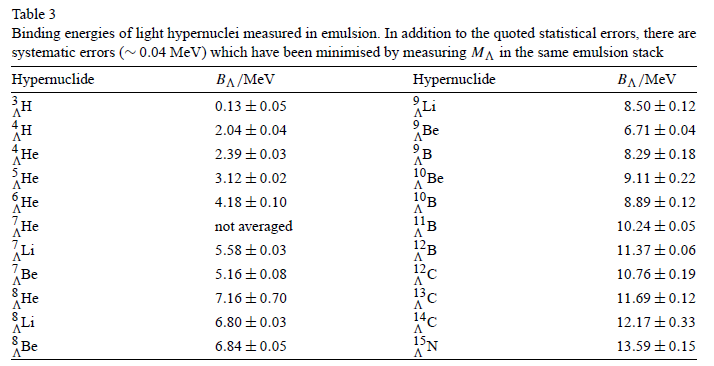 [D.H. Davis, Nucl. Phys. A 754 (2005) 3c]
The CSB Database II
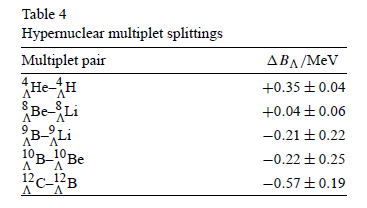 [D.H. Davis, Nucl. Phys. A 754 (2005) 3c]
The CSB Database III
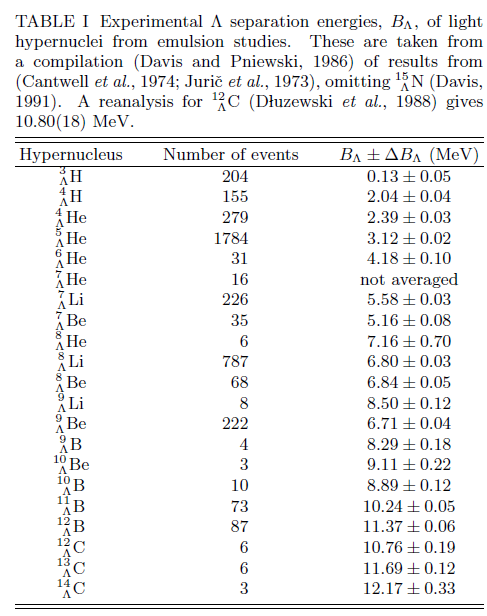 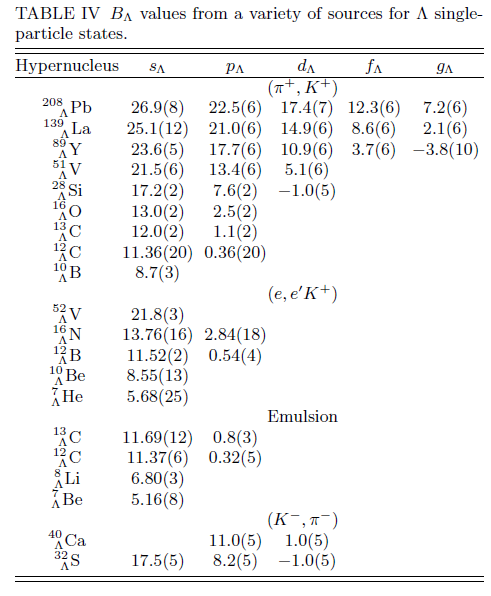 [A. Gal, E. V. Hungerford, D. J. Millener, Rev. Mod. Phys. 88 (2016) 035004]
The CSB Database III
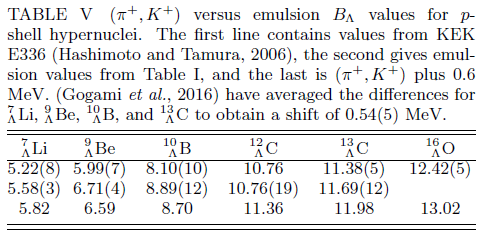 [A. Gal, E. V. Hungerford, D. J. Millener, Rev. Mod. Phys. 88 (2016) 035004]
The CSB Database IV
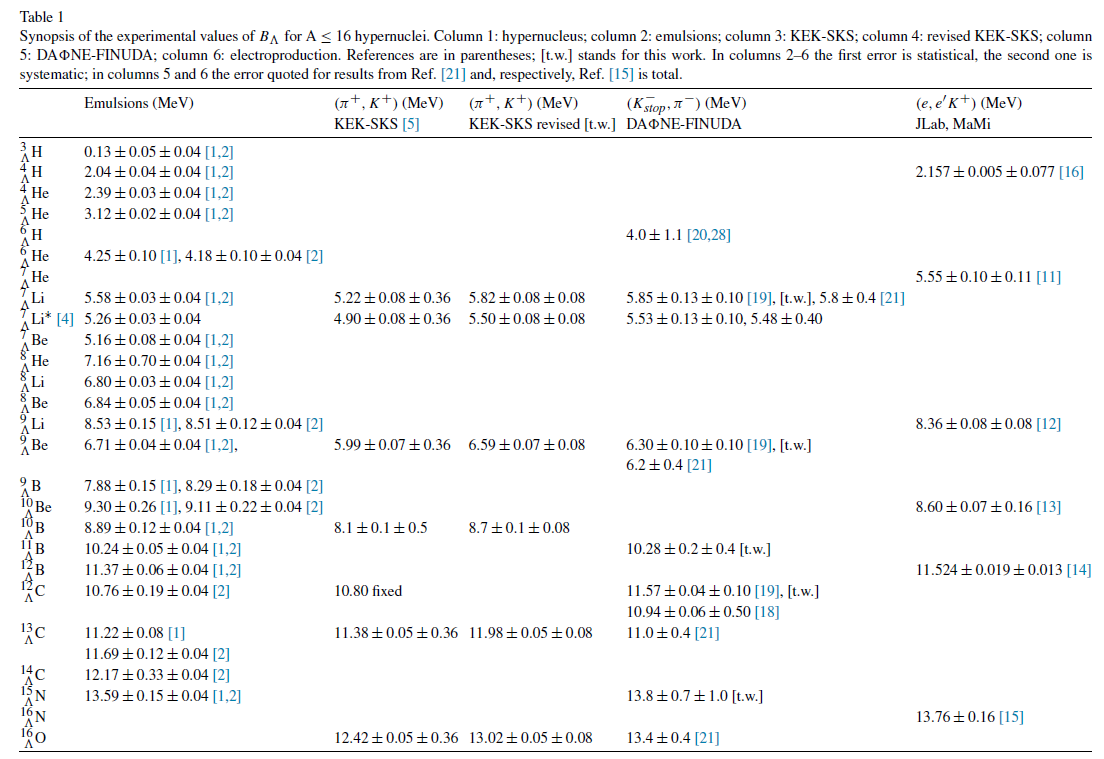 [E. Botta, T. Bressani, A. Feliciello, Nucl. Phys. A 960 (2017) 165]
The CSB Database IV
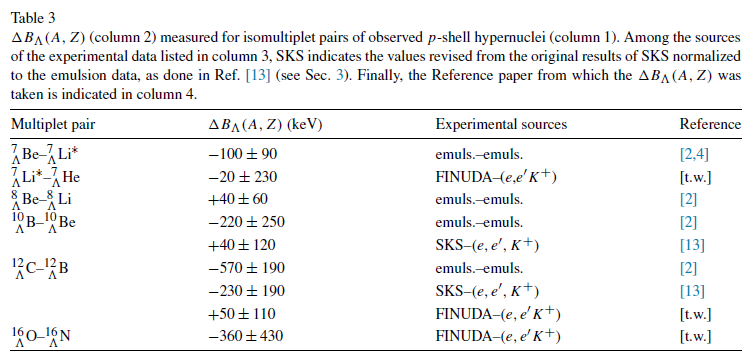 [E. Botta, T. Bressani, A. Feliciello, Nucl. Phys. A 960 (2017) 165]
World data on A ≤ 10 systems
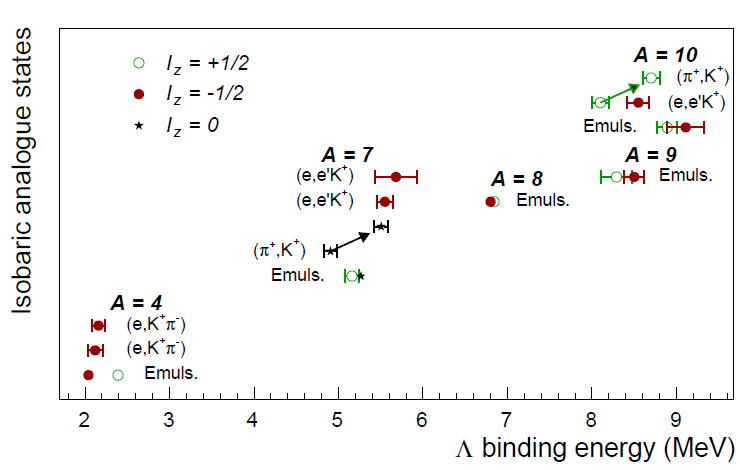 ΔBΛ4
clearest signature of charge symmetry breaking in A = 4 system
weak indications of charge symmetry breaking in A ≠ 4 systems
World data on 4ΛH mass
outer error bars correlated from calibration
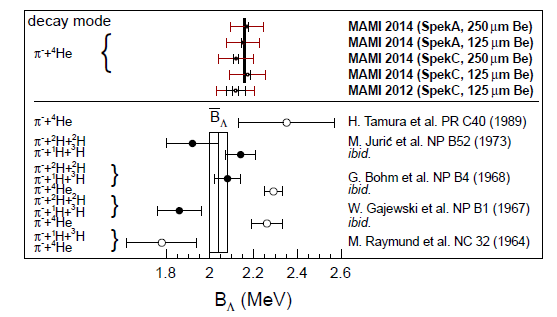 MAMI
emulsion
BΛ(4ΛH) 	  (stat.)	  (syst.)
emulsion:	2.04  ± 0.04 ± 0.05 MeV 	[M. Juric et al. NP B52 (1973)]
MAMI 2012: 	2.12  ± 0.01 ± 0.08 ± 0.03 MeV  	[A. Esser et al., PRL 114 (2015)]
MAMI 2014: 	2.16  ± 0.01 ± 0.08 MeV 	[F. Schulz et al., NPA (2016)]